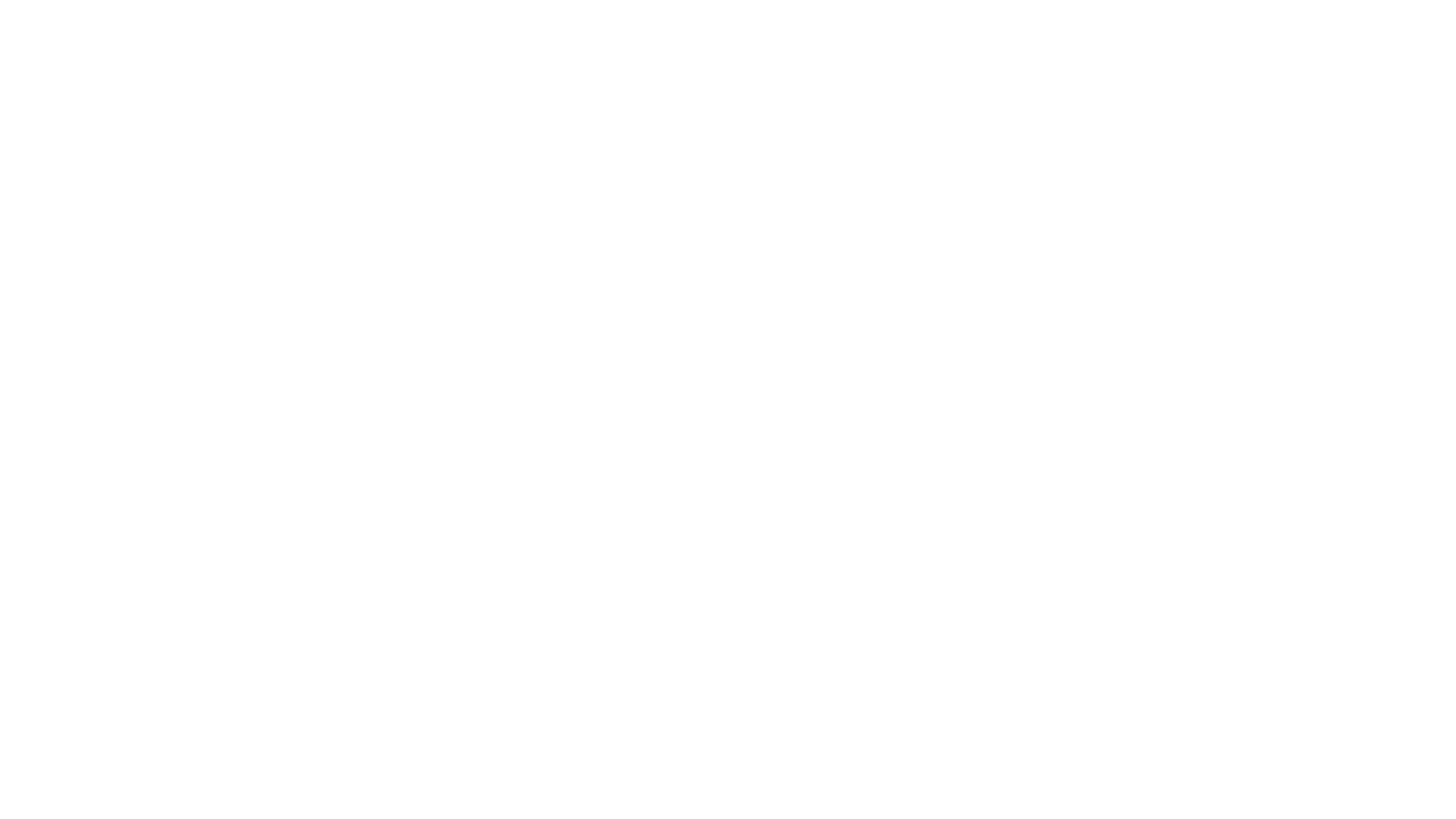 MTC Munich
1
MTC Munich 1
2
MTC Munich
3
MTC Munich